Network Presentation:EHR System
Student Name
Course Title
Professor Name
Date
School Name
Introduction
Healthcare Organizations are swamped by hundreds of patients each day.
The modern-day hospital, for example, like most large businesses, is an intricately networked organization whose information management department is typically responsible for a wide range of computer-based services used in clinical, administrative, fiscal, educational, and other settings.
[Speaker Notes: Each year healthcare organizations are see millions of patients each year, and have to constantly have a categorical and efficient system in place to keep up with patients’ data, records, and a host of other vital information that helps keep their organization running sufficiently. Computers have infiltrated healthcare organizations to benefit them in ways of record keeping, financial calculators, patient keeping, and communications, among other resources.  The direction that many healthcare organizations have implemented in their network is electronic and computer based systems. “The modern-day hospital, for example, like most large businesses, is an intricately networked organization whose information management department is typically responsible for a wide range of computer-based services used in clinical, administrative, fiscal, educational, and other settings.” (Kawamoto, 2013) Electronic  and computer based systems are in important in running transactions, information, and a host of other useful additives. The types of systems implemented range from patient records, billings, and report filings. These systems are essential in providing efficient and effective patient care.]
EHR: Electronic Health Record
EHR (Electronic Health Record)
EHR is the computer based network that is being implemented within the workplace. 
The purpose to benefit the patient through support of current and future healthcare needs.
EHRs are designated to conjoin large ancillary services such as the lab, radiology, and pharmacy, with numerous with clinical care components. 
nursing plans, medication administration records, and physician orders
[Speaker Notes: Currently within this work setting and health organizations around the world , EHR (Electronic Health Record), is the system implemented. EHR serves as a more accessible way for medical and patient information to be viewed, shared, compiled, and stored. The system provides a range of benefits that aids the health organization to keep a better balance in providing exceptional patient care, and running an efficient organization. The purpose of EHR is to provide a more accurate view of medical history, medicine, reports, and results from different regions of the organization. “"Fully functional" EHR systems collect and store patient data, supply patient data to providers on request, permit physicians to enter patient care orders, and assist providers in making evidence-based clinical decisions.” (Takvorian, n.d) It is a record in digital format that is capable of being shared across different health care settings, by being embedded in network-connected enterprise-wide information systems.  The system supports patient care, and organizational management, billing, and other key business functions. EHRs are designated to conjoin large ancillary services such as the lab, radiology, and pharmacy, with numerous with clinical care components.  to combine data from the large ancillary services, such as pharmacy, laboratory, and radiology.]
EHR Architect & Shape
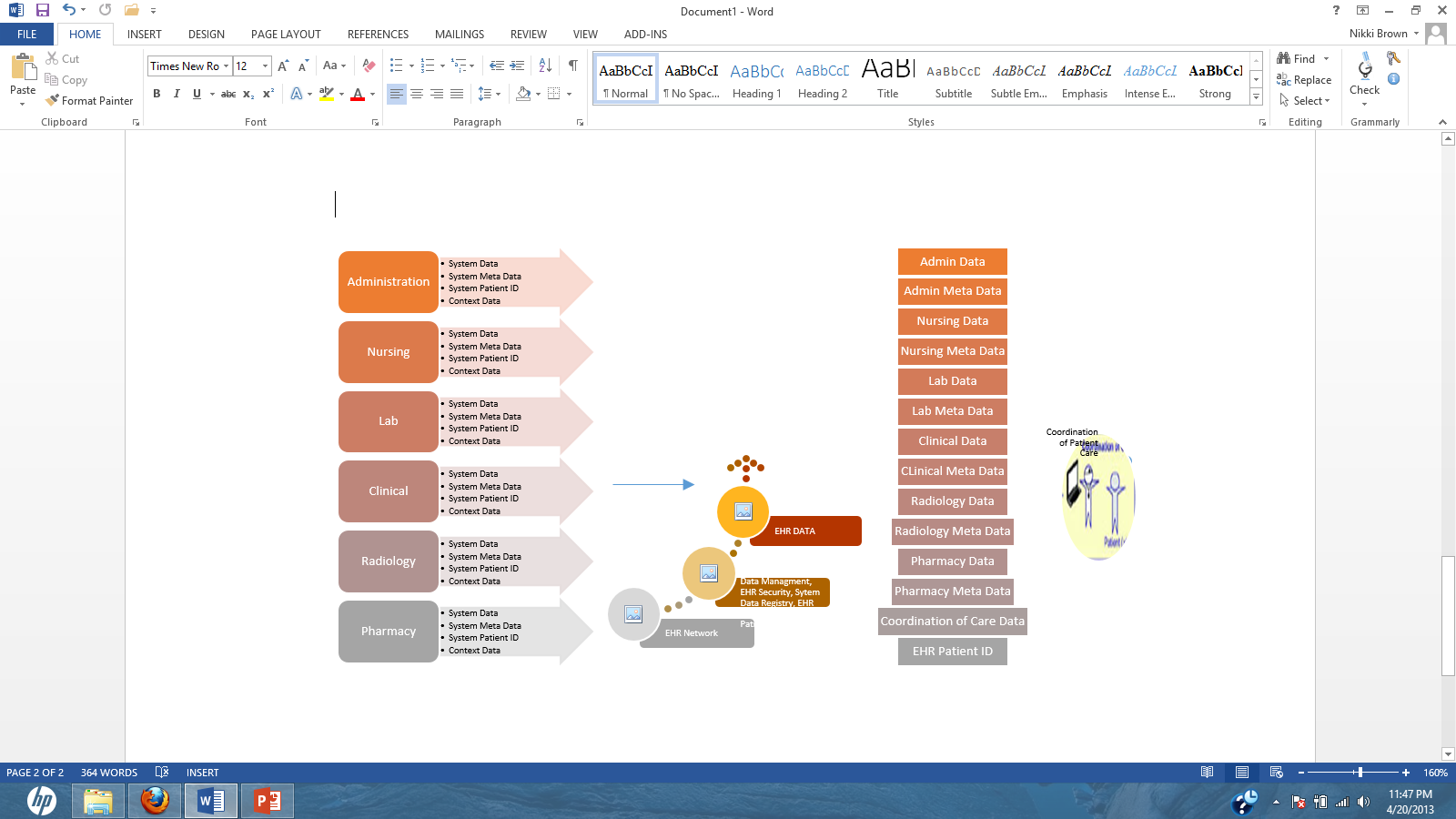 [Speaker Notes: The EHR network is designed in the work setting as a client server model. EHR, Client-Server Model, within the system is run on several types of application software, service machines that run throughout the organization. The application server which houses the EMR and Patient management applications, database server which is the compiled data is stored, and terminal servers which helps to display the information requested. Each together run on one computer, since it is a small workplace environment. The core components of the system include, the data base which is where the health information and component for data storage. Software that calculates results and data from radiology and laboratories. Order Entry and Management applications, support application for clinician decisions, communication software, support for the patient and admin, and reporting. The network for the system is wired through Ethernet (IEEE 802.3 Ethernet Specification) cabling for the routers throughout the organization. Since it is a small work environment, the system runs on mainly one system, which allows for multiple hardware to connect through LAN or wireless connections.  The shape of the system is intended to include the components of admin, nursing, lab, clinical, radiology, and pharmacy’s data, meta data, patient ID, and context data to the EHR database central server, that compiles all the data for the main computer to display for the different users.]
EHR Inside/Outside
Scope
The scope of EHR systems depend on the factors of size, scale, and complexity of the organization
The scope of EHR includes: 
Business functions that primarily care for the patient, clinical information, and the support of the organization. 
Patient administration
◆ Scheduling and resource allocation
◆ Billing
◆ Decision support
◆ Access control and policy management
◆ Demographics
◆ Order management
◆ Terminology
◆ Population health recording, querying, and analysis
◆ Health professional recording, querying, and analysis
◆ Business operations recording, querying, and analysis
[Speaker Notes: The scope of the EHR Is dependent upon the size, scale, and complexity of the health organization. The scope of EHR is set up in two parts including the original scope and the entire EHR system within an organization which includes, the patient administration, billing, resource allocation, scheduling, support for decisions, access control, management of policies, demographics and population health, health professionals, and business operations recordings, order management, and terminology.  The scope of EHR systems involve multiple software applications that can be added on by different health organizations. The list represents the core functions in EHR system that help it to run as an effective unit. The scope of the EHR systems includes clinical messaging, clinical documentation, reporting for results from radiology and laboratories., and support for clinical decisions,. The scope also define the usage of patent care areas within the organization, patient care units, and information. The functions will help in areas of nurse and clinic disciplines, training staff, which include the ancillary, nursing, physicians, hospice, and other areas.]
EHR Inside/Outside
The Users
Within the work environment there are a handful of users that use the EHR system which include
Doctors or Physicians
Nurses and Nurse Practitioners
Clinical Staff 
Within the organization there are less than 10 users since it is a smaller environment
[Speaker Notes: The EHR system is functional for the end users which typically are healthcare personnel such as doctors and physicians, nurses and nurse practitioners, and other authorized personnel that is able to access the computer system. When implemented in the system within health organizations it is important for proper training of policy procedures and protocols in order to insure the proper steps are taken in accessing information, and data. The data is displayed so that it is easy legible for users to locate, print, and view. User training and a user a friendly system allows for a ease of flow of information to get back quickly to taking care of the patient and the organizations needs. A proper communications applications is useful users being able to communicate patient information and messages from the different departments within the organizations. For the EHR systems, it should address, “EHR system should address as “(1) a longitudinal collection of electronic health information for and about persons, where health information is defined as information pertaining to the health of an individual or health care provided to an individual; (2) immediate electronic access to person- and population-level information by authorized, and only authorized, users; (3) provision of knowledge and decision-support that enhance the quality, safety, and efficiency of patient care; and (4) support of efficient processes for health care delivery.” (PhilBlock, n.d)]
EHR’s Issues
Privacy
Whenever there is a centralized data infrastructure there is always the complication of privacy and confidentiality concerns. 
“Forty percent of surveyed U.S. adults think that electronic health records will have a "somewhat negative" effect on the privacy of personal information and health data, while 20% believe EHRs will have a "somewhat positive" impact on the privacy of personal data, according to a new survey from CDW Healthcare.” (CDW Healthcare, 2011)
[Speaker Notes: There are some issues with the EHR system, as with any system implemented within a busy organization that processes thousands to millions of data each day. In all health organizations hundreds of personnel have access to patients information including social security, birth dates, address, and other personal information that can put patient’s identity in jeopardy. These privacy concerns are only highlighted by the rising number of users gaining access, and the number of files contained in a singular database. With the recent data breaches in major corporations such as banking, security, and large retail companies that are supposed to be secure with highly protected systems, yet have all put client and user information in jeopardy.  Healthcare organizations have the potential to be breached by a number of factors including, employees, hackers, other patients, technical issues (outage, failure), and natural disasters. According to the national government there will be an estimated 12 milion users in the healthcare organization that will be able to acess patient information. Even though the government has put in place protocols and procedures to safeguard the information, but snooping and the breach of system is an inevitable threat that is bound to happen in organizations.]
EHR Comparisons
Smaller Hospitals
Larger Hospitals
Within smaller hospitals there is a different way to implement the EHR system. In relating to the this network are
Self Service Implementation 
Patient Billing and Scheduling
Demographic Data
Data flow to management
Within large hospitals there are stark differences as they are able to provide more money to get better technology 
Related Characteristics include
User friendly interfaces
Billing
Patient Heath and Health Professional Reporting systems
[Speaker Notes: The articles read include information of HER systems in smaller and large organizations. In pertaining to the stark differences, Research points out that technology implementation in smaller environments tends to lead to a digital and information divide compared to larger organizations. In the topic of EHR, the system is usually expensive, and the return on investment for smaller organization is not worth the risk for them to take on. In most smaller organization there are a usually poorly implemented including poor user interface. The cost also effect the short list of characteristics that most larger networks designs do not have. Compered to the EHR system within the work setting the same characteristics are relatable. The components are set up to be Client Server Model that includes, ancillary services, and significant patient information. The pace for smaller organizations to implement EHR systems has been slow, yet steady growing as the cost and patient benefits will yield a greater return on investment than paper records. Not all of the organizations follow the core components outlined in EHR’s scopes, “The results showed that 37 percent of the hospitals that participated had some components in all of the core functionalities of an EHR system, while 27 percent were using at least some of the core functionalities.”(Thakkar, Davis, 2006) In larger organizations, more money is dedicated to providing a robust system that is user friendly, a better organizer of compiled data, record keeping, patient information, communication, and other core components of the EHR network design. However, for large and small organizations, EHR systems are equally beneficial as they provide a more efficient way to providing better patient care in the healthcare setting.]
The EHR “–Vantages”
Disadvantages
Advantages
There are several disadvantages to the EHR system which include
Privacy and confidentiality 
Expensive to implement
Prone to technical issues
Within healthcare organizations there are several benefits that not only help the organization but the purpose of helping patients as well
Cost/Time benefits
Efficient record keeping
Access to compiled patient data and information
Reduce medical errors
[Speaker Notes: In every computer and electronic system there are will be disadvantages and mostly advantages that outweigh the other. In EHR’s systems the disadvantages include,  the costs to implement, the lack of training to work the system, the lack of resources, poorly designed which can lead to a slow down in operations. Technical issues that potentially harm the organization and patients, and privacy and confidentiality concerns that harm the secureness and integrity of the infrastructure. However, the advantages within the system outweigh the disadvantages. The benefits include trading in the traditional method of pen to paper to a electronic method that saves organizations time and money. The return on the investment is also essential in providing the purpose of implementing the system within the organizations to provide exceptional medical care. This is demonstrated in the reduction of medical errors, and improving quality of care. In regards to the system within the work setting, the design is set up to serve the purpose of a smaller organization, with is meant for a small group of users, but it encompasses most if not all the core components outlined within a fully functional EHR system. The system is essential to the patients as accurate results and information is readily aviailible for the doctors and physicians to share amongst the different departments. It is a fast growing system that will most likely be in majority hospitals in the coming years.]
References
“Elements of a Typical EHR System.” (n.d). PhilBlock. Retrieved from http://www.philblock.info/hitkb/e/elements_of_a_typical_EHR_system.html
Kawamoto. Kevin. (2013). “THE JOURNAL OF EDUCATION, COMMUNITY, AND VALUES.” IF Interface. Retrieved from http://bcis.pacificu.edu/journal/2003/04/kawamoto.php
Lorenzi, Nancy. (2009). “How to successfully select and implement electronic health records (EHR) in small ambulatory practice settings.” BMC. Retrieved from http://www.biomedcentral.com/1472-6947/9/15/
Miller, Robert, Christopher West, Tiffany Martin  Brown, Ida Sim, Chris Ganchoff. (2005). “The Value Of Electronic Health Records In Solo Or Small Group Practices.” Health Affairs. Retrieved from http://content.healthaffairs.org/content/24/5/1127.full
Moehrke, J. (2011, March 13). Healthcare Security/Privacy. Retrieved from. http://healthcaresecprivacy.blogspot.com/2011/03/healthcare-privacy-why-are-patients.html
Takvorian, Sam.(n.d). “A REPORTER'S TOOLKIT: HEALTH INFORMATION TECHNOLOGY.” Alliance for Healthcare. Retrieved from http://www.allhealth.org/publications/health_information_technology/health_information_technology_toolkit.asp
Thakkar, Minal, Davis, Diane. “Risks, Barriers, and Benefits of EHR Systems: A Comparative Study Based on Size of Hospital.” (2006). Perspect Health Inf Mang. Retrieved from http://www.ncbi.nlm.nih.gov/pmc/articles/pmc2047303/